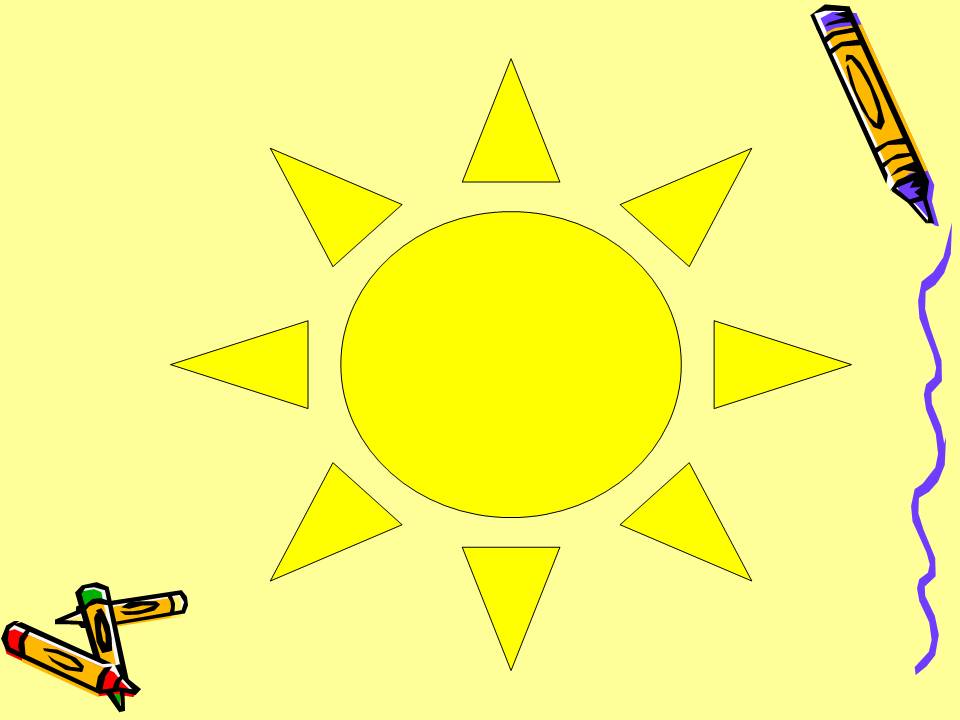 Непроизносимые согласные
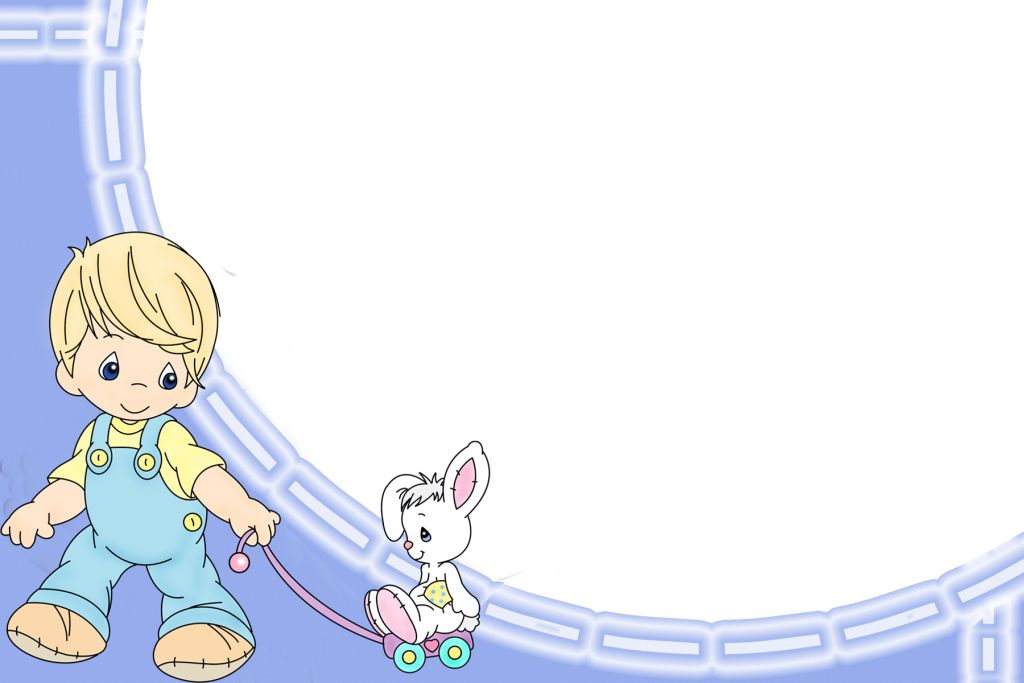 Определи опасные места
Десять ночей подряд
Он лечит несчастных зверят.
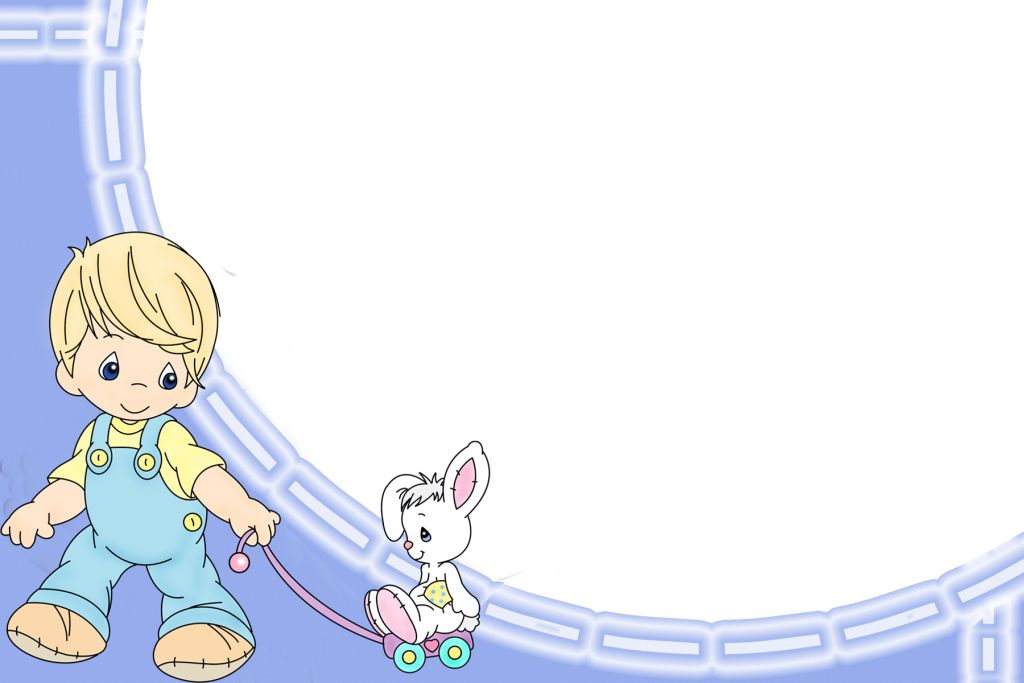 Исправь  ошибки
кот лавил мышей и крыс.
кролик лист копусный грыс.
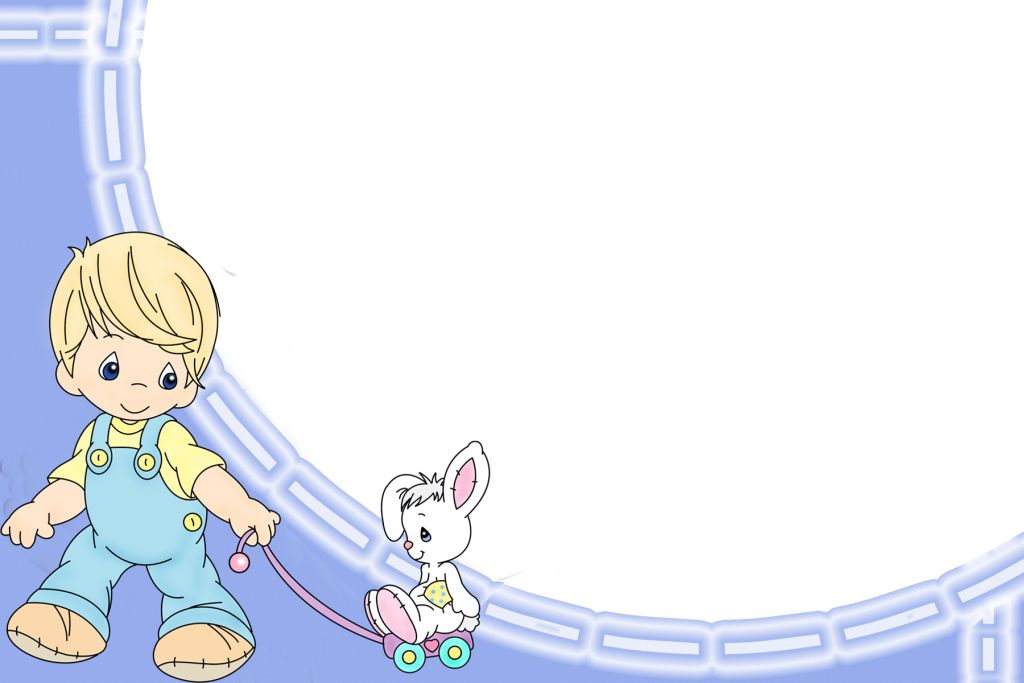 Как проверить непроизносимый согласныйв слове?
Чтобы проверить
 непроизносимый согласный , 
   нужно изменить слово так, 
   чтобы согласный чётко слышался.
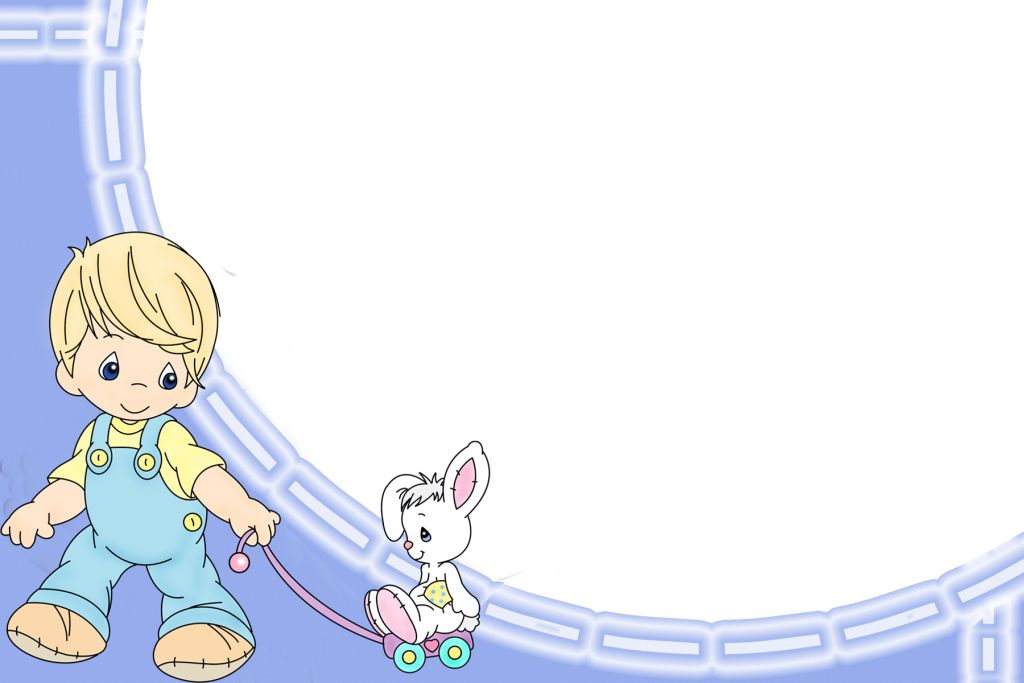 От данных слов образуйте слова с непроизносимой согласной
звёздный
звезда
место
местный
честь
честный
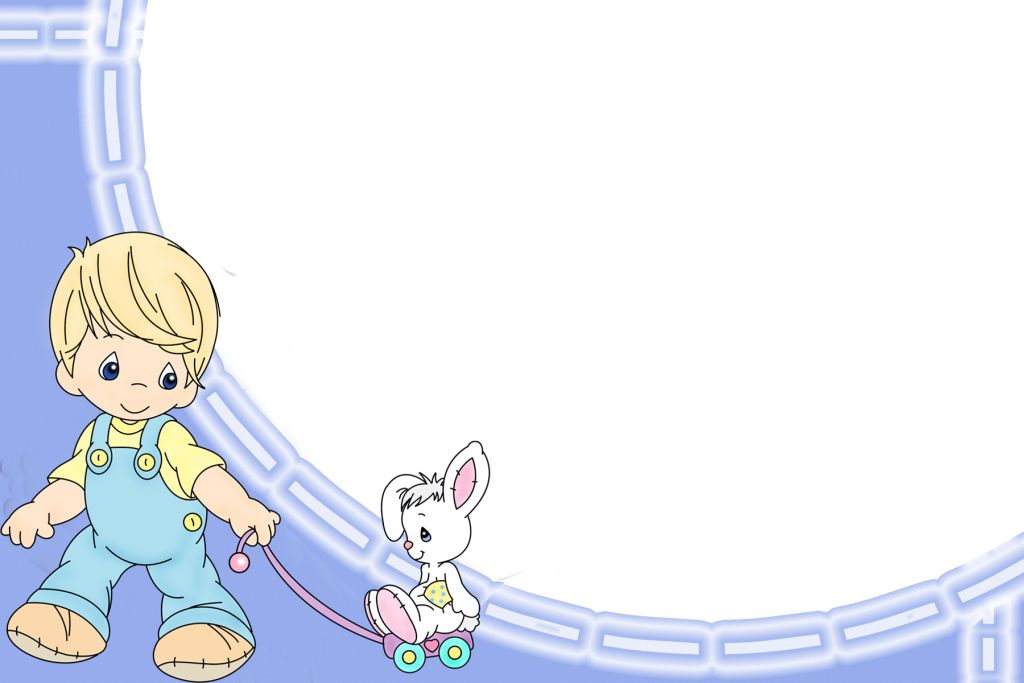 Прочитай. Выпиши слова с непроизносимой согласной. Объясни свой выбор.
праздник
лестница
аллея
мороз
известный
дрова
друг
радостная
солнце
здоровье
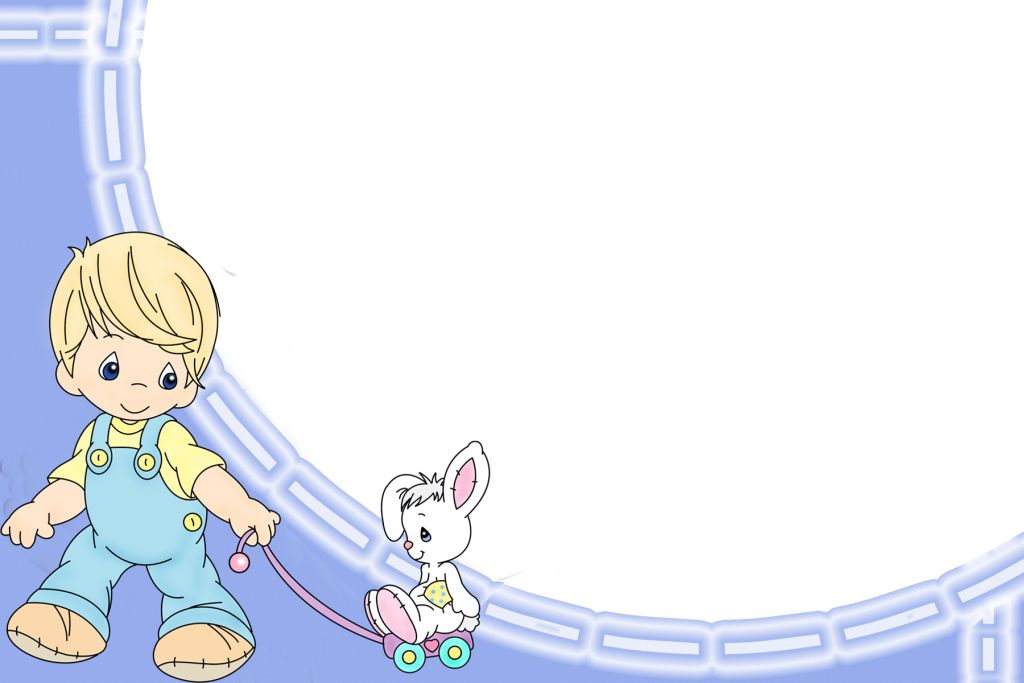 Вставь подходящие по смыслу слова с непроизносимой согласной
______________матери   лучше ____________ греет.
Рукам работа – душе _______________ .
__________встанешь – мало сделаешь.
Поздно
Сердце
праздник
солнца
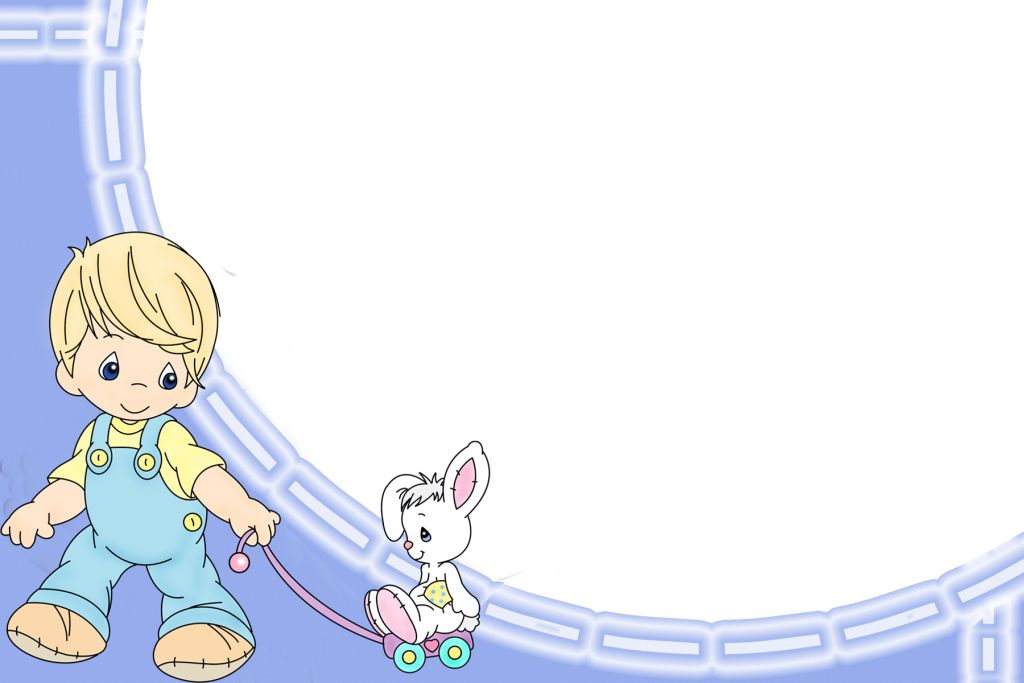 Ставь +, если слово написано правильно, и --, если  неправильно.
чудестный
радосный
вкустный
опасный
празник
свистнуть
звёзные
лесница
сонце
устный
честный
местность
известный
поздний
власный
ужастный
интересный
серце
счасливый
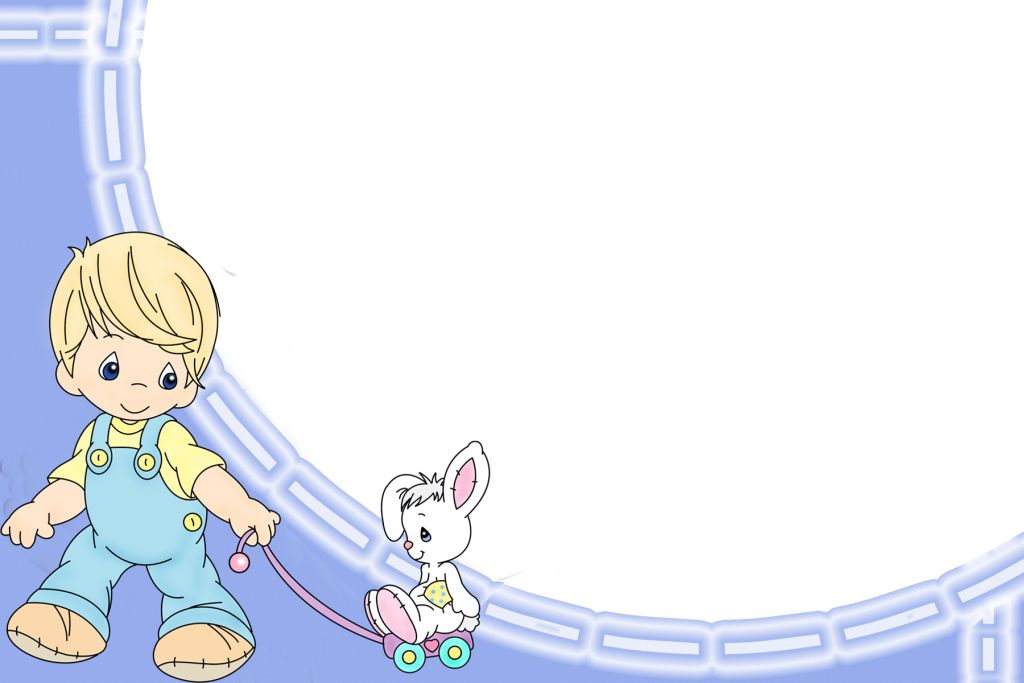 ПРОВЕРЬ СЕБЯ:
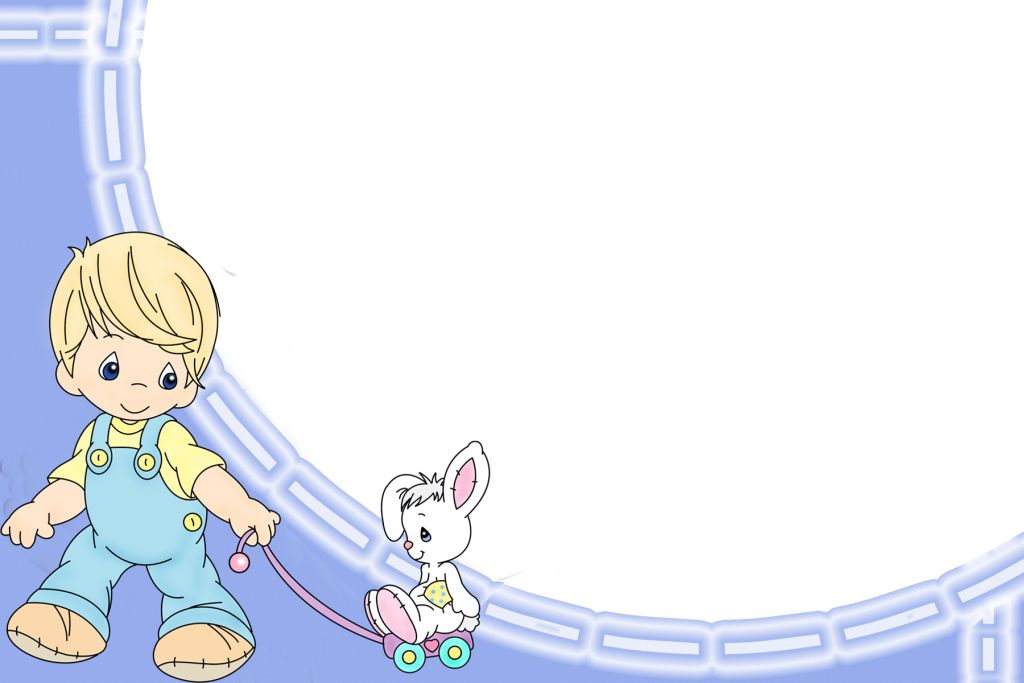 МОЛОДЦЫ!